MOL BESZÁLLÍTÓI PORTÁL  GYAKRAN ISMÉTELT KÉRDÉSEK
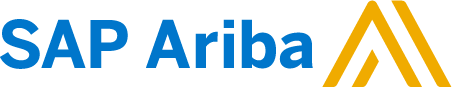 1. A regisztráció során a rendszer azt jelzi, hogy már van Business Network fiókom, mit tegyek?
Az üzenet megjelenésekor látható a lehetségesen Önhöz tartozó SAP Business Network fiók adminisztrátorának adatai. Kérjük lépjen kapcsolatba az adminisztrátorral, vagy keressen bennünket az aribaopsupport@mol.hu címen.
2. Mi a teendőm, ha nem látom a végleges regisztrációs kérdőívet
Több megoldás is lehetséges: 
Az Business Network fiókba történő bejelentkezés után kérjük váltson a bal felső sarokban található „Proposals and Questionnaires” modulra a megfelelő űrlapok és adatok megjelenítéséhez. 

2. Előfordulhat, hogy a folyamatot a regisztrációs kérdőív véglegesítése előtt szakította meg. Lépjen kapcsolatba a megfelelő MOL-os beszerzővel és kérje a link újraküldését és ezzel jelentkezzen be fiókjába aktuális fiókadataival.
3. Mi történik, miután kitöltöttem a végleges regisztrációs kérdőívet?
A kitöltött kérdőív feltöltése után kérjük várja meg a visszaigazolást. A jóváhagyást követően jogosulttá válik a beszerzési események meghívóinak fogadására. A projekt jellegétől függően még szükség lehet előminősítési kérdőív kitöltésére is.
2
4. Mi történik, miután kitöltöttem a minősítési kérdőívet?
A kitöltött kérdőív feltöltése után kérjük várja meg a visszaigazolást. A jóváhagyást követően már előminősített beszállítóként bonyolíthat tranzakciókat a MOL-lal.
5. Több regisztrációs meghívót is kaptam. Ezek tartalmukat tekintve azonosak?
Amennyiben több üzleti partnerrel is kapcsolatban áll (pl. a MOL-lal és egy másik céggel is), az egyes cégektől külön meghívót kap. A regisztrációs és előminősítési kérdőívek kezelhetőek egy Business Network fiókból de mindegyik meghívó cég esetében külön-külön el kell végezni a regisztrációt és a minősítést. 
FONTOS: A böngésző különböző fülein ne legyen egyidejűleg nyitva több SAP Ariba meghívó. Ha egyszerre több meghívó is nyitva van, előfordulhat, hogy véletlenül egy másik cégre tölti fel a kérdőívet.
6.  Milyen előnyökkel jár az Business Network-höz való csatlakozás?
A MOL az SAP Ariba megvalósításával tervezi hatékonyabbá tenni a beszállítói kapcsolattartást. Ennek előnyei közé tartozik mindkét oldalon a manuális munkavégzés kiváltása és a duplikációk megszüntetése. Ezzel biztosítható, hogy a beszállítói adatok mindig naprakészek és pontosak legyenek. Az SAP Business Network a MOL-lal folytatott együttműködés elsődleges csatornája. Ezen a felületen jelennek meg a tenderkiírások, a megrendelések és itt adhatja fel a megrendelésekre vonatkozó visszaigazolásokat is
5
7.   Mi a teendőm abban az esetben, ha nem kapom meg a regisztrációs linket?
A levelezőprogram beállításaival lehet a gond. Kérjük ellenőrizze, hogy a www.ariba.com oldal az engedélyezett oldalak listáján (whitelist) legyen. A meghívó újbóli megküldésének igénylése előtt az alábbiakat érdemes ellenőrizni: 

• ellenőrizze postafiókját, a releváns email tárgymezőjében ez szerepel: Regisztrációs meghívó 

• keresse a meghívót a különböző mappák alatt (bejövő üzenetek, levélszemét, spam)
8.  Ha már van SAP Business Network fiókom, miért jelenik meg az a kérdést, hogy kívánok-e újat létrehozni?
Ha korábban más vállalatra regisztrált, eldöntheti, hogy kíván-e új fiókot létrehozni. Ha a meglévő fiókot használja, az üzleti partnerek összes megrendelése és felhívása ide érkezik. Külön fiókkal külön kezelheti az egyes üzleti partnereket.
6
9.  Mennyibe kerül az Ariba moduloknak a használata? Felmerül-e bármilyen költség az SAP Ariba használatával kapcsolatban?
Az Ariba modulok beszállítóként való használatához az alábbiakra van szükség: 
• Internetes böngészővel rendelkező eszköz (asztali gép, hordozható számítógép, táblagép vagy okostelefon) 
• Internet- és adathozzáférés 

Az ezekkel összefüggésben felmerülő költségek a beszállítót terhelik. Ugyanakkor a beszállítónak a későbbiekben sem kell fizetnie az alábbiakért: 

• beszállítói profil létrehozása 
• kapcsolattartás és üzleti tranzakciók bonyolítása a MOL-lal az SAP Business Network Standard fiókon keresztül 
• részvétel a különböző beszerzési eseményekben (a regisztrációs és minősítési kérdőívekkel egyetemben) 

Megjegyzendő: A hivatalos üzleti/céges dokumentumok beszerzésével kapcsolatban felmerülő esetleges költségek a beszállítót terhelik.
10.  A rendszer által generált meghívó megérkezett, de ezt továbbítania kell. Továbbítható egy másik címre?
Ha nem Ön az SAP Ariba rendszerből érkező regisztrációs meghívó címzettje, nem elég, ha a meghívót továbbítja a megfelelő személynek. Lépjen kapcsolatba a MOL-os beszerzővel és kérje a linket tartalmazó email újraküldését
7
11. Nem tudok belépni a meglévő SAP Business Network fiókadatokkal. Hogyan tovább?
A problémát az alábbiak okozhatják: 
A meglévő adataival bejelentkezett és csak ezt követően kattint első alkalommal az emailben található linkre. FONTOS: A rendszert ezt úgy érzékeli, hogy két profillal próbál egyidejűleg bejelentkezni. Kattintson a linke és jelentkezzen be, vagy jelentkezzen be a meglévő fiókba és innen lépjen az Ariba Sourcing képernyőre. A kettő egyszerre nem lehetséges. 

2. Amennyiben a böngésző valamelyik fülén már van nyitott SAP Ariba felület, ezt zárja be és ezt követően próbáljon meg bejelentkezni.
 
3. Ha a böngésző tanúsítvány hibára fut, az Business Network bejelentkezési oldaláról lépjen be (https://supplier.ariba.com)az oldalt. miután törölte a gyorsítótárat, a sütiket és a keresési előzményeket. Zárja be a böngészőt, majd az újraindítás után töltse be az oldalt.
12.  Amennyiben regisztrálva voltam az eBidding rendszerbe, úgy az ott tárolt adataim átkerülnek a Business Network fiókba?
Csak az alapinformációkat migráljuk az SAP Ariba rendszerbe, ezzel lehetőséget nyújtva arra, hogy beszállítóink naprakész adatokat és dokumentumokat töltsenek fel a rendszerben
6
13.  Kiválasztható a weboldal nyelve?
A beszállítói fiók létrehozása során kiválaszthatja az Ariba Commerce Cloud által küldött értesítések nyelvét. Annak a böngészőnek a nyelve, amelyről bejelentkezik az Ariba beszállítói fiókba, szabályozza a felhasználói felület nyelvét. Felhívjuk figyelmét, hogy az űrlapok nyelvét a MOL határozza meg.

14.  Megpróbáltam megnyitni a linket, de a következő hibát kapom: ERR_CONNECTION_TIMED_OUT Hiba. Hogyan lehet kijavítani?
Ezt jellemzően lassú internetkapcsolat (nyilvános hozzáférési pontoknál ez gyakori jelenség) vagy a tűzfal konfigurációja okozhatja. Annak érdekében, hogy a tűzfal ne blokkolja az Ariba hozzáférést, az alábbi domaineket és IP-tartományokat kell az engedélyezett elemekhez adni (whitelist): 
• Közel-keleti domain: @smtp.mn2.ariba.com 
• USA domain: @ansmtp.ariba.com 
• Európai domain: @eusmtp.ariba.com 

15.  Hol módosíthatom az email beállításokat és az értesítési preferenciákat
Az e-mail cím és az értesítési beállítások konfigurálásához kérjük, olvassa el az alábbi cikkeket:
Hogyan frissíthetem a fiókom e-mail címét?
Hogyan frissíthetem az e-mailes értesítési beállításaimat?
7
16. Mi a teendő, ha megváltoztak az SAP Business Network fiókhoz rendelt adataim
Kérjük, vegye fel a kapcsolatot az aribaopsupport@mol.hu  címen és írja le a szükséges változtatásokat.
17. Hogyan találhatom meg a megfelelő árukategóriát a Business Networkben?
Kérjük, használja a "keresés" helyett a "böngészés" opciót.
18. A számla és a rendelés tartalmazhat különböző árakat?
Nem, nem lehet eltérés. A számlán ugyanannak az árnak kell szerepelnie, mint a megrendelésen. A szállítónak eleve vissza kell utasítania a PO-t, ha áreltérést észlel.
8